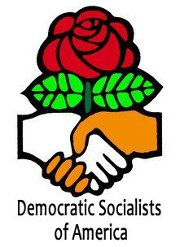 The Other America: Yesterday and Today
Bill Barclay
Democratic Socialists of America &
Chicago Political Economy Group
7/12/2013
1962: Four Documents – and Their Impact
The Other America – Michael Harrington
The War on Poverty and Medicare/Medicaid
“The Port Huron Statement” – SDS
The 1960s student movement
Silent Spring – Rachael Carson
The environmental movement
The Feminine Mystique – Betty Friedan 
The modern feminist movement
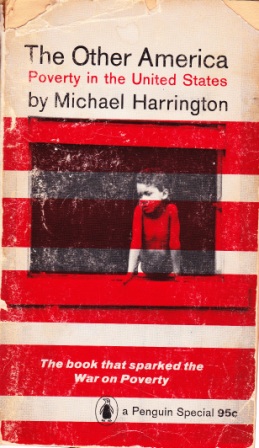 Who and Where Were Harrington’s Poor?
People 65 and over
Children under 18
Rural
Migrants
Appalachian farmers
Urban 
African Americans
Rural migrants (especially from Appalachia)
Small town
Mines close
Factories move
If a free society cannot help the many who are poor, 
it cannot save the few who are rich.
  	- John F. Kennedy, 1963
In the sixties we waged a war on poverty, and poverty won.
			- Ronald Reagan, 1987
The poor you will always have with you.
			- Matthew 26:11
Who Was Poor When Michael Harrington Wrote The Other America (official stats)
US Overall: 22.6%
45
*1972 was the first year separate data was 
reported for Hispanics
6
Percent of Population Officially Poor, 1959 - 2011
11.4% in 1978
11.3% in 2000
45
In 1987, Reagan gave 
up fighting poverty.
7
Who Was Poor When Michael Harrington Wrote The Other America  - another view
US Overall: 22.6%
45
*1972 was the first year separate data was 
reported for Hispanics
8
[Speaker Notes: This is a slightly different way of describing who was poor.  Note the relationship between gender and poverty.  In the UIS, women have consistently represented 55 – 60% of the total poverty population.]
“A tremendous growth in the number of working 
wives is an expensive way to increase income.  It will be paid for in terms of impoverishment of home life, of children who receive less care, love and supervision.”
	- Michael Harrington, The Other America
Who Is Poor Today: 2011 Official Statistics
US Overall: 15.1%
45
10
[Speaker Notes: This chart presents the net changes in official poverty statistics since Harrington wrote, including the gender dimension.  It includes the groups with poverty status at least 50% greater than the population as a whole.]
Changes in Poverty Status,1959 vs. 2010
45
11
From Poverty to Inequality
The US in Comparative Perspective
[Speaker Notes: Harrington never uses the word “class” in TOA, a perhaps surprising omission for a socialist.  When asked about this lacunae, he responded that it seemed enough of a shock in the early 1960s to say that poverty was widespread in the US, and he thought that including class might be a bridge too far.  However, the other omission that is a t least as surprising is that he never talks about inequality.  After all, people are poor relative to others.]
Percent of Children in Poverty in Single Parent Families, Parent Working (2008/2009)
.
US
[Speaker Notes: The countries read left to right as you face the graph.  The arrow points to the US.  Among these (mostly) rich countries, only Japan has a higher percentages of children in poverty in one-parent families than the U.S.  Why does one parent working leave so many of our children in poverty?]
Percent of Population with Incomes Less Than 50% of the Median (2007/2008)
1 in 6 workers in the US earn less than half the median income.
US
OECD Avg.
Denmark
In Denmark, only 
1 in 16 workers 
earn less than half 
the median income.
[Speaker Notes: The countries read left to right as you face the graph.  The arrow points to the US.  Among these (mostly) rich countries, only Israel and Mexico have higher percentages of low wage workers than the US.  The countries on the left side of the graph (as you face it) make significant use of non-market mechanisms for distributing access to health and education and also provide caring for the very young and the very old on a socialized basis.  This does not mean that they are socialist countries.]
Where the Jobs will be: 2010 - 2020
[Speaker Notes: Will more education and training get you a better job?  These are the 10 occupations that will see the largest job growth, 2010 – 2020.  They are projected to account for over 1 in 5 new jobs that will be created in the U.S. during the 2010 – 2020 decade.]
A Social Market Policy for Labor
CPEG jobs program: A job for anyonewilling and able to work.
Create 4.5 million new jobs/yr for five years

Most of those jobs would be direct hires in the public sector

Would pay a living wage ($18/hr)

Included training and a training level for youth entering the labor force

Include training to being provide skills to workers who may not usually hold these jobs (e.g., women in construction)
[Speaker Notes: Direct job creation – as in the 1930s – removes the access to jobs, including good jobs, from the private market.  Instead job creation focuses on unmet social needs.  For example, the US is the only wealthy country where care for the very young and very old is totally a private problem, to be solved by individuals and their families. An interesting -  and important - example of the green economy and its job creating potential is energy retrofitting all public buildings.]
A Social Market Policy for Labor: II
Three targeted areas for employment:	
Physical infrastructure (highways, bridges, schools, etc.)

Social infrastructure (CNAs, caring for very young and very old, teacher aids, etc)

Green economy (manufacturing/services  with higher labor content)

How much would it cost? 
$175 billion/cohort or $875 billion by year 5
[Speaker Notes: We also determined where – what kinds of work needed to be done.  Thus the program is forward looking, seeking to shape our political economy for the future world.]
What would this Social Market Policy for Labor do?
It would end poverty and solve our unemployment problem
It would generate increased aggregate demand in the economy
It would change the power relationships in the workplace

Is there anything out there like this? 
Yes, HR 1000 (Conyers
[Speaker Notes: This is simultaneously a employment and demand creation policy.  It is also a policy that challenges power relations in the work place.]
“Do you think that, in general,
 most people can be trusted?”
From Poverty to Inequality
US
[Speaker Notes: What kind of society does increased inequality create?]